Long-term response in advanced colorectal cancer
Assoc. Prof. Gerald Prager, MD
Medical Oncologist, Medical University of Vienna, Austria
AUG 2023
2
Developed by GI COnnect
This programme is developed by GI CONNECT, an international group of experts in the field of gastrointestinal oncology. 

Acknowledgement and disclosures
This GI CONNECT programme is supported through an independent educational grant from Bayer. The programme is therefore independent, the content is not influenced by the supporter and is under the sole responsibility of the experts.
Please note: The views expressed within this programme are the personal opinions of the experts. They do not necessarily represent the views of the experts’ institutions, or the rest of the GI CONNECT group.
Expert Disclaimers:
Assoc. Prof. Gerald Prager has received financial support/sponsorship for research support, consultation, or speaker fees from the following companies:
Amgen, AstraZeneca, Bayer, BMS, Incyte, Merck Serono, MSD, Servier, Takeda
3
Educational objectives
Understand the considerations for achieving a long-term response in advanced colorectal cancer:
How to view CRC treatment as a continuum of care
What to consider when making treatment decisions
Which treatment options are available for CRC patients’ 3rd line and beyond
CRC, colorectal cancer
4
Clinical takeaways
Treatment of advanced colorectal cancer (CRC) should be considered as a continuum of care and patients should be offered as many life prolonging therapies as possible
Decision-making at each stage of therapy should consider patients' suitability and tolerability, tumour biomarkers and prior exposure to chemotherapies and/or targeted agents
There are a number of treatment options for CRC patients third-line and beyond that should be considered such as regorafenib, trifluridine/tipiracil as well as consideration of clinical trials and rechallenge with chemotherapy or anti-EGFR
EGFR, epidermal growth factor receptor
5
introduction
With the introduction of targeted therapy over the past two decades, the life expectancy of patients with metastatic CRC (mCRC) has improved significantly from 12 to 30-40 months in various studies1
More than 50% of patients are now receiving treatment in the third-line setting2 
We cannot predict which patients will achieve a long-term response but there are some clinical factors that can help decision-making:
Left sided tumours even in the metastatic setting have a better prognosis than right sided3-5
Molecular markers, among them BRAF mutations as a worse prognostic marker but with specific treatment options for these patients6
Clinically useful predictive biomarkers aid clinical decision making, such as the presence of KRAS gene mutations predicting a lack of benefit from anti-EGFR therapy7
BRAF, proto-oncogene B-Raf; EGFR, epidermal growth factor receptor; KRAS, Kirsten rat sarcoma viral oncogene homologue
1. Novakova-Jiresova A, et al. Cancer Manag Res. 2020;12:5365-5372; 2. Tampellini M, et al. Clin Colorectal Cancer. 2017;16(4):372-376; 3. Loupakis F, et al. J Natl Cancer Inst. 2015;107(3):dju427; 4. Brule SY, et al. J Clin Oncol 2013; 31 (Suppl):3528; 5. Petrelli F, et al. JAMA Oncol. 2017;3(2):211-219; 6. Sahin IH, et al. JCO Oncol Pract2021;17(12):723-730; 7. Koncina E, et al. Cancers. 2020;12(2):319
6
Patient characteristics and considerations
7
Key factors for consideration in the CRC treatment strategy
BRAF, proto-oncogene B-Raf; CRC, colorectal cancer; RAS, rat sarcoma viral oncogene homologue
Argiles G, et al. ESMO Open 2019;4:e000495. doi:10.1136/esmoopen-2019-000495
8
Molecular analysis in mcrc is the mainstay of treatment decision-making
Several biomarkers are used to inform treatment selection and understand the prognosis for patients with mCRC1
Around 70% of RAS wild-type CRCs simultaneously harbour heterogeneous genomic alterations involved in EGFR and other signalling pathways that confer resistance to anti-EGFR monoclonal antibodies therapy2
BRAF V600E is a well-established oncogenic driver mutation associated with highly aggressive behaviour in CRC3 
BRAF V600E–mutant CRC is associated with resistance to chemotherapy and EGFR–directed therapies, leading to shorter survival outcomes compared with wild-type BRAF 
BRAF inhibitors combined with EGFR blockade create a synergistic effect, resulting in significant therapeutic efficacy in colon cancer with BRAF V600E mutation 
The BRAF V600E mutation is also associated with MMR–deficient CRC, which is highly responsive to immune checkpoint inhibitor therapy
MMR enzyme deficiency caused by mutations in MMR genes is a predictive and prognostic factor, especially in the early stage of CRC4 
Patients with CRCs that are microsatellite instability (MSI) and high somatic tumour mutation burden (TMB) have shown encouraging outcomes after receiving immunotherapy5,6
HER2 is an emerging biomarker for CRC7
BRAF, proto-oncogene B-Raf; EGFR, epidermal growth factor receptor; HER2, human epidermal growth factor receptor 2; (m)CRC, (metastatic) colorectal cancer; MMR, mismatch repair; RAS, rat sarcoma viral oncogene homologue
1. Yekeduz E, et al. Cureus. 2022;14(4):e24175; 2. Dienstmann R, et al. Am Soc Clin Oncol Educ Book. 2015;35:e149-156;3. Sahin IH, et al. JCO Oncol Pract 2021;17(12):723-730; 4. Molinari C, et al. Int J Mol Sci. 2018;19:3733; 5. Le DT, et al. N Engl J Med. 2015;372:2509-2520; 6. Overman MJ, et al. Lancet Oncol. 2017;18:1182-1191; 7. Djaballah S, et al. Am Soc Clin Oncol Educ Book. 2022;42:219-232
9
Tumour sidedness and treatment considerations
A retrospective analysis of data from the CALGB/SWOG 80405 trial found that patients whose cancer originated in the left side of the colon lived more than a year longer after initial treatment than patients whose disease originated in the right side of the colon1
The study also linked tumour location to the likelihood of benefit from specific targeted therapies used to treat patients with colorectal cancer1
Tumour sidedness may also be predictive of response to treatment; greater benefit from treatment with an anti-EGFR therapy was observed in patients with RAS wild-type disease who had left-sided tumours than in patients with right-sided tumours1,2 
Bevacizumab plus chemotherapy may provide greater clinical benefit than anti-EGFR therapies in patients with right-sided tumours2
Anti-EGFR therapy when added to an irinotecan-based regimen has been shown to have significant activity in patients with irinotecan-refractory colorectal cancer3
Tailoring first-line treatment for patients with mCRC
Patients clinical condition
Unfit for any treatment
Unfit for combinationtherapies
Fit for combinationtherapies
Best supportive care
FP plus anti-EGFR or bev; or personalised low-intensity ChT
Tumour locationand mutational status
Unfit for combinationtherapies
Fit for combinationtherapies
First choice:doublet ChT plusanti-EGFR
First choice:ChT (triplet if feasible)plus bev
bev, bevacizumab; ChT, chemotherapy; EGFR, epidermal growth factor receptor; FP fluoropyrimidine; mCRC, metastatic colorectal cancer; RAS, rat sarcoma viral oncogene homologue
Figure adapted from: Cremolini C, et al. Gastrointestinal tumours, Essentials for Clinicians (2nd Edition, Chapter 7), ESMO Press 2021
1. Venook, AP, et al. J Clin Oncol. 2016;34 no. 15_suppl:3504-3504; 2. Arnold D, et al. Ann Oncol. 2017;28(8):1713-1729; 3. Cunningham D, et al. New Engl J Med. 2004;351:337-345;
10
Encorafenib plus cetuximab improves survival in previously treated patients with BRAF V600E–mutant mCRC
Overall survival, doublet regimen vs control
1.0
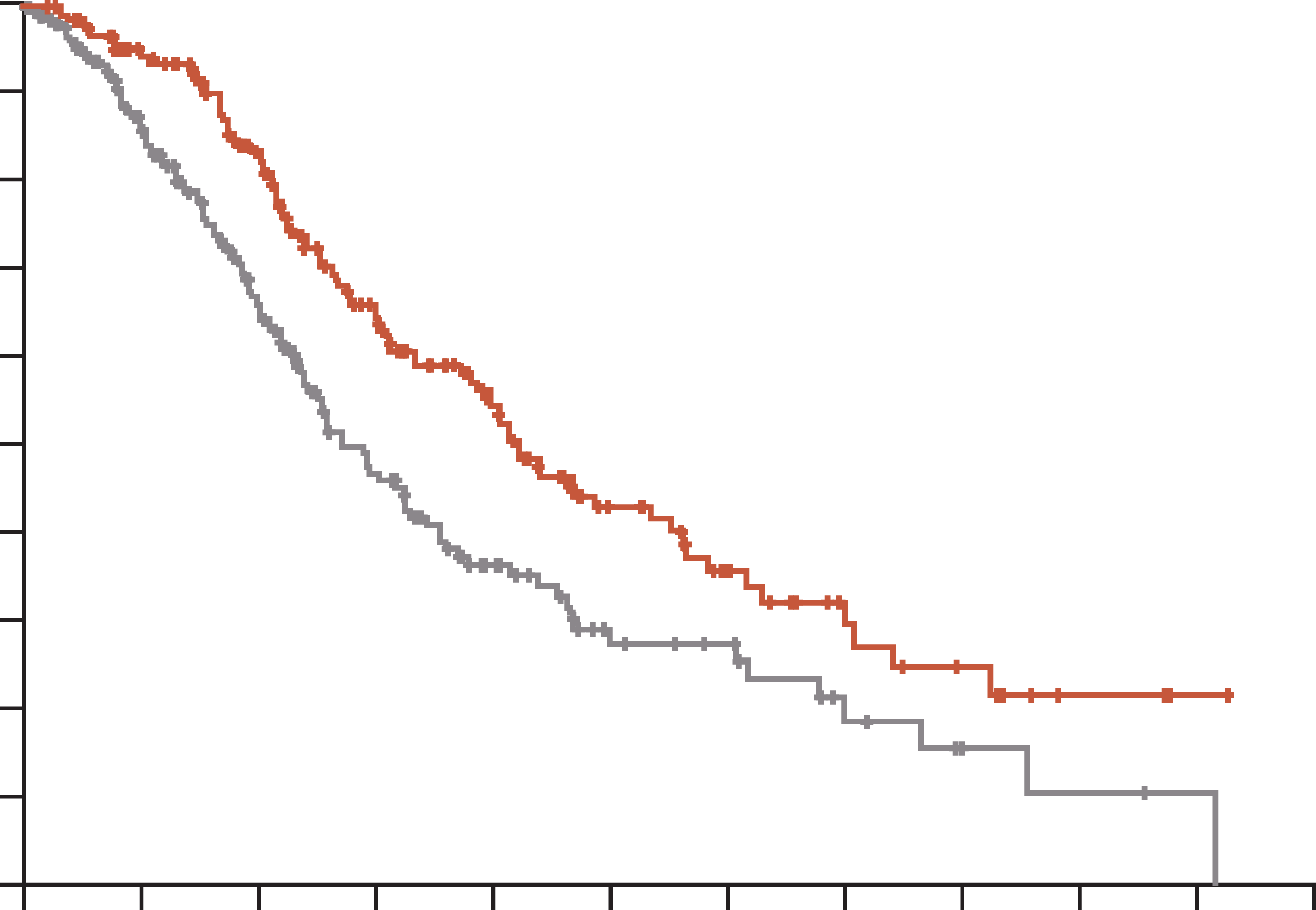 In the BEACON CRC study, treatment with doublet therapy (encorafenib plus cetuximab) improved OS, ORR, and PFS in previously treated patients in the metastatic setting compared with standard chemotherapya
0.9
0.8
0.7
Hazard ratio for death,
0.60 (95% CI, 0.45-0.79)
p<0.001
0.6
Probability of survival
0.5
0.4
0.3
Doublet
0.2
0.1
Control
0.0
0
2
4
6
8
10
12
14
16
18
20
22
Months
Number at risk
Doublet
Control
220
221
184
158
133
102
87
60
57
34
33
18
21
15
12
7
8
4
3
2
1
1
0
0
a Standard chemotherapy: cetuximab and irinotecan or cetuximab and FOLFIRI
BRAF, proto-oncogene B-Raf; CI, confidence interval; FOLFIRI, folinic acid, fluorouracil and irinotecan; (m)CRC, (metastatic) colorectal cancer; mo, months; ORR, objective response rate; OS, overall survival; PFS, progression-free survival 
Kopetz S, et al. N Engl J Med. 2019;381:1632-1643; Tabernero J, et al. J Clin Oncol. 2021;39(4):273-284
11
Anti-EGFR plus irinotecan based chemotherapy has benefit in irinotecan-refractory CRC
Cetuximab has clinically significant activity when given alone or in combination with irinotecan in patients with irinotecan-refractory colorectal cancer
RATES OF RADIOLOGIC RESPONSE*
TIME TO DISEASE PROGRESSION IN THE TWO STUDY GROUPS
100
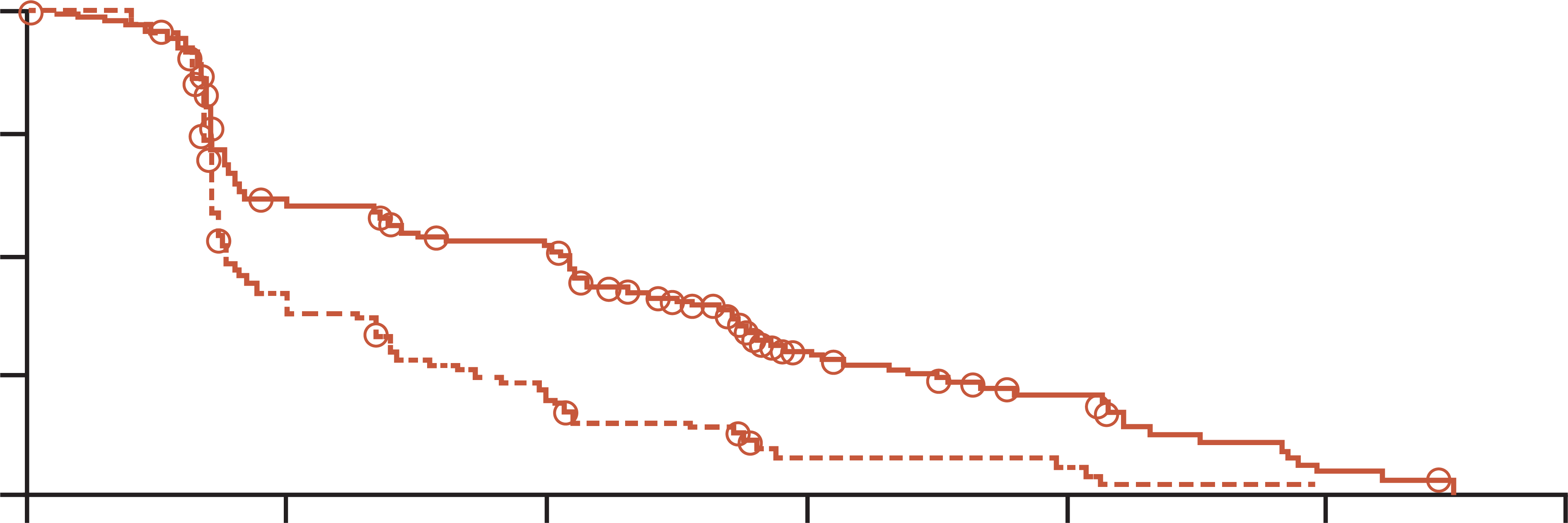 75
Patients free ofprogression (%)
50
Cetuximab plus irinotecan
25
Cetuximab
0
0
2
4
6
8
10
12
Time to progression (months)
Patients treated with cetuximab plus irinotecan vs cetuximab, achieved: 
Overall response: 22.9% vs 10.8%, p=0.007
Disease control rate: 55.5% vs 32.4%, p<0.001
The hazard ratio for disease progression in the combination-therapy group as compared with the monotherapy group was 0.54 (95 percent confidence interval, 0.42 to 0.71) (p<0.001 by the log-rank test). The points on the curves represent the dates on which a patient’s data were censored
CI, confidence interval; CRC, colorectal cancer; EGFR, epidermal growth factor receptor
Cunningham D, et al. N Engl J Med. 2004;351:337-345
12
third line treatment options
13
Management of stage IV unresectable mCRC in third-line therapy and beyond
ESMO CLINICAL PRACTICE GUIDELINES
Stage IV unresectable mCRC: third-line and beyond
RAS-wt and BRAF-wt
RAS-mut
BRAFV600E-mut
PD
HER2-positive
PD
PD
PD
Anti-HER2 drugs(III, C; ESCAT II-B)
Single agent anti-EGFR mAb(I, A; panitumumab MCBS 3)orIrinotecan–cetuximab (II,B)
Regorafenib(I, A; MCBS 1)orTrifluridine–tipiracil(I, A; MCBS 3)
Encorafenib–cetuximab(I, A; MCBS 4; ESCAT I-A)
BRAF, proto-oncogene B-Raf; ESCAT, ESMO Scale for Clinical Actionability of Molecular Targets; EGFR, epidermal growth factor receptor; ESMO, European Society for Medical Oncology; HER2, human epidermal growth factor receptor 2; mAb, monoclonal antibody; MCBS, ESMO Magnitude of Clinical Benefit Scale; mCRC, metastatic colorectal cancer; mut, mutant; PD, progressive disease; RAS, rat sarcoma viral oncogene homologue; ; wt, wild-type
Cervantes A, et al. Ann Oncol. 2022;4(1):10-32
14
Systemic therapy for advanced or metastatic crc
NCCN CLINICAL PRACTICE GUIDELINES
SUBSEQUENT THERAPY
Regorafenibor
Trifluridine + tipiracil ± bevacizumaborBest supportive care
Regorafenibor
Trifluridine + tipiracil ± bevacizumabor(Trastuzumab + [pertuzumab or lapatinib]) or fam-trastuzumab deruxtecan-nxki (HER2-amplified and RAS and BRAF WT)
Cetuximab or panitumumab(KRAS/NRAS/BRAF WT and left-sided tumours only)
or
Encorafenib + (cetuximab or panitumumab)
(BRAF V600E mutation positive)
or
Previoustreatmentwith oxaliplatinandirinotecan
See Subsequent Therapy
Regorafenibor
Trifluridine + tipiracil ± bevacizumaborBest supportive care
Regorafenibor
Trifluridine + tipiracil ± bevacizumab
or
(Trastuzumab + [pertuzumab or lapatinib])or fam-trastuzumab deruxtecan-nxki (HER2-amplified and RAS and BRAF WT)
See Subsequent Therapy
BRAF, proto-oncogene B-Raf; CRC, colorectal cancer; dMMR, deficient mismatch repair; HER2, human epidermal growth factor receptor 2; KRAS, Kirsten rat sarcoma virus; MSI-H, microsatellite instability-high; NCCN, National Comprehensive Cancer Network; NRAS, neuroblastoma ras viral oncogene homolog; RAS, rat sarcoma viral oncogene homologue; WT, wild-type
NCCN guidelines, Version 2.2023. https://www.nccn.org/professionals/physician_gls/pdf/colon.pdf. Accessed July 2023
15
CORRECT Study: Regorafenib vs placebo PROLONGED PFS AND OS in refractory mCRC patients
OVERALL SURVIVAL
PROGRESSION-FREE SURVIVAL
100
Regorafenib 160 mg
Placebo
100
Regorafenib 160 mg
Placebo
75
OS: 6.4 mo vs. 5.0 mo
75
PFS: 1.9 mo vs. 1.7 mo
HR 0.77, 95% CI 0.64-0.94, p=0.0052
50
50
HR 0.49, 95% CI 0.42-0.58, p<0.0001
Progression-free survival (%)
Overall survival (%)
25
25
0
0
0
2
4
6
8
10
12
0
2
4
6
8
10
12
14
Months after randomisation
Months after randomisation
Number at risk
Regorafenib
Placebo
Number at risk
Regorafenib
Placebo
238
51
98
9
42
2
12
2
3
0
452
221
352
150
187
75
93
32
33
9
7
3
Tumour response:
ORR: 	1.0% vs. 0.4% 	(p=0.19)
DCR: 	41% vs. 15% 	(p<0.0001)
CI, confidence interval; DCR, disease control rate; HR, hazard ratio; mCRC, metastatic colorectal cancer; mo, months; ORR, objective response rate; OS, overall survival; PFS, progression-free survival
Grothey A, et al. Lancet. 2013;381:303-312
16
RECOURSE Study: TAS-102 PROLONGED PFS AND OS in refractory mcrc patients
OVERALL SURVIVAL
PROGRESSION-FREE SURVIVAL
100
100
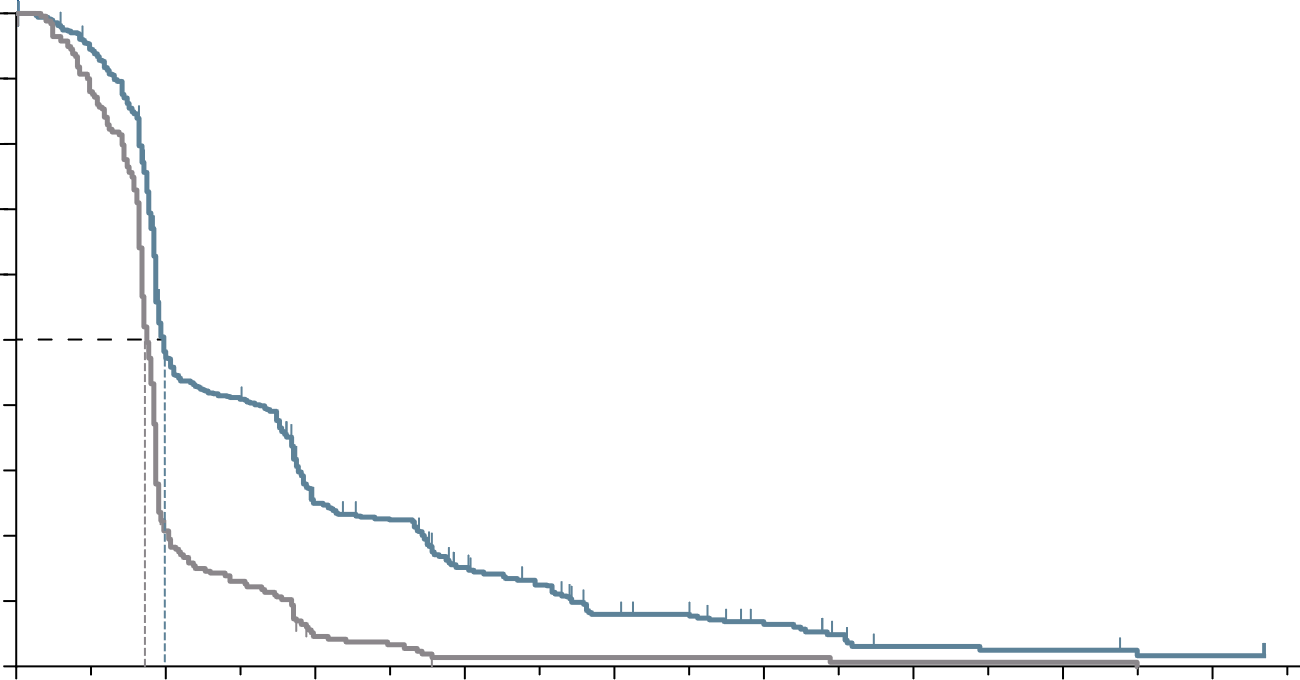 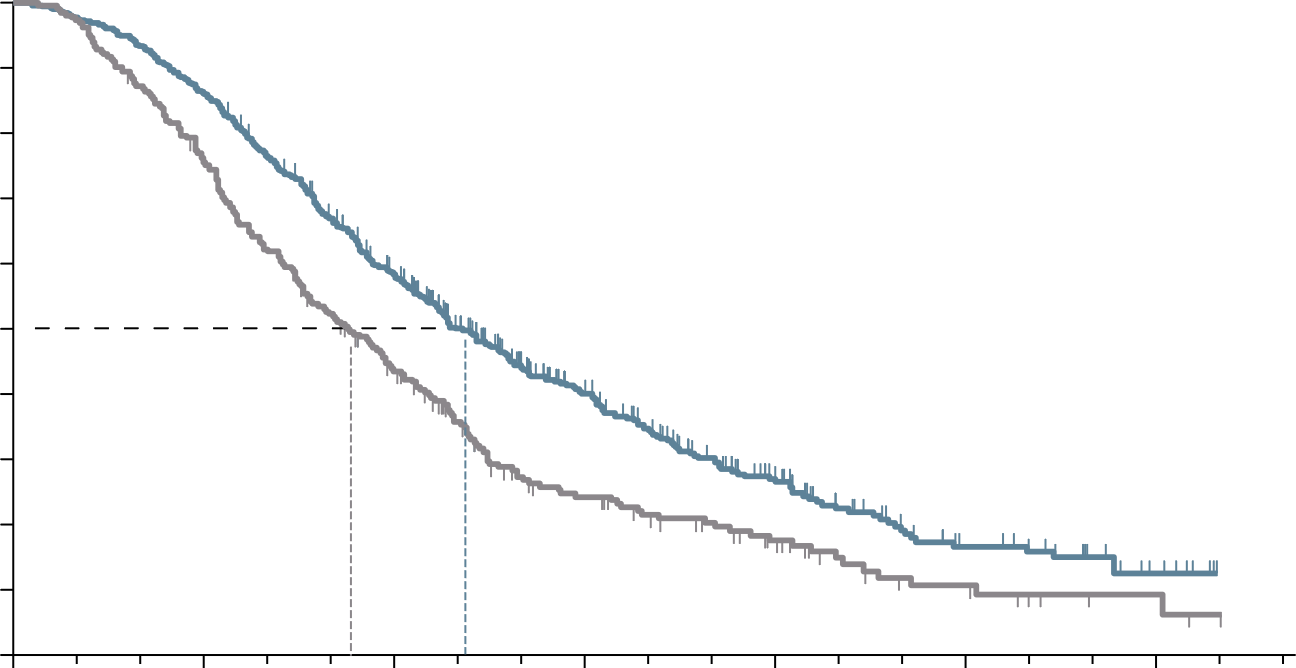 90
90
PFS: 2.0 mo vs. 1.7 mo
OS: 7.1 mo vs. 5.3 mo
80
80
Hazard ratio: 0.48 (95% CI, 0.41-0.57)
p<0.001 by log-rank test
Hazard ratio: 0.68 (95% CI, 0.58-0.81)
p<0.001
70
70
60
60
50
50
Progression-free survival (%)
Overall survival (%)
40
40
30
30
TAS-102
TAS-102
20
20
10
10
Placebo
Placebo
0
0
0
2
4
6
8
10
14
16
0
3
6
9
12
15
18
12
Months after randomisation
Months after randomisation
Number at risk
TAS-102
Placebo
Number at risk
TAS-102
Placebo
534
266
238
51
121
10
66
2
30
2
18
2
5
1
4
1
2
0
534
266
459
198
294
107
137
47
64
24
23
9
7
3
Tumour response:
ORR: 	1.6% vs. 0.4% 	(p=0.29)
DCR: 	44% vs. 16% 	(p<0.001)
CI, confidence interval; DCR, disease control rate; HR, hazard ratio; mCRC, metastatic colorectal cancer; mo, months; ORR, objective response rate; OS, overall survival; PFS, progression-free survival; TAS-102, trifluridine/tipiracil 
Mayer RJ, et al N Engl J Med. 2015;372:1909-1919
17
safety profILe In patIents beyond the seCond LIne
Most commonly reported (≥25%) adverse events for TAS-102 and regorafenib in phase 3 clinical studies1,2
a Treatment-related adverse events from start of treatment to 30 days after end of treatment
Please note that these drugs have not been compared in head-to-head studies. The information is presented for information purposes only
Adapted from Argiles G, et al. ESMO Open 2019;4:e000495. doi:10.1136/esmoopen-2019-000495
TAS-102, trifluridine/ tipiracil
1. Mayer RJ, et al. N Engl J Med. 2015;372:1909-1919; 2. Grothey A, et al. Lancet. 2013;381:303-312
18
Dose-escalated strategy for management of adverse events with regorafenib
ReDOS study: no significant difference in overall survival between dose escalation and standard dosing
A dose-escalation schedule for regorafenib to minimise toxicities1
PHASE 2 ReDOS STUDY2
100
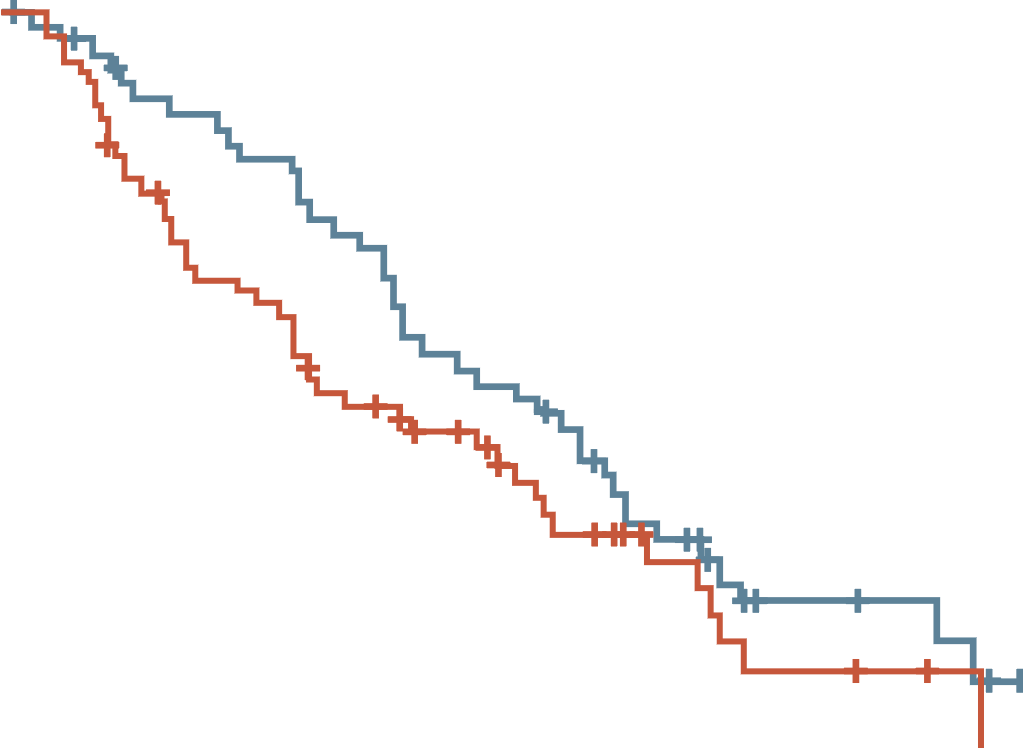 90
80
80 mg PO dailyfor 1 week
Week 1
NoSDRT
70
60
50
Overall survival (%)
80 mg PO dailyfor 1 week
120 mg PO dailyfor 1 week
NoSDRT
NoSDRT
Week 2
40
SDRT
30
Dose-escalation group
20
120 mg PO dailyfor 1 week
160 mg PO dailyfor 1 week
10
Week 3
SDRT
Standard-dose group
0
0
3
6
9
12
15
18
21
24
Time from randomisation (months)
Off for 1 week
Number at risk (number censored)
Week 4
Dose escalation
Standard dose
54 (0)
62 (0)
44 (4)
45 (2)
36 (4)
28 (3)
26 (4)
21 (7)
14 (4)
10 (12)
5 (11)
3 (14)
3 (12)
1 (16)
0 (14)
0 (16)
––
Dose-escalated arm: regorafenib initiated at 80 mg/day, increased weekly up to 160 mg/day if no significant drug-related toxicities; Standard-dose arm: regorafenib 160 mg/day
PO, by mouth; SDRT, significant drug-related toxicities
1. Grothey A. Clin Adv Hematol Oncol. 2015;13(8):514-517; 2. Bekaii-Saab TS, et al. Lancet Oncol. 2019;20(8):1070-1082
19
Sunlight: TAS-102 plus bevacizumab improves outcomes in refractory mcrc
TAS-102 plus bevacizumab improved OS and PFS in refractory CRC patients
Progression-free survival
Overall survival (primary endpoint)
100
100
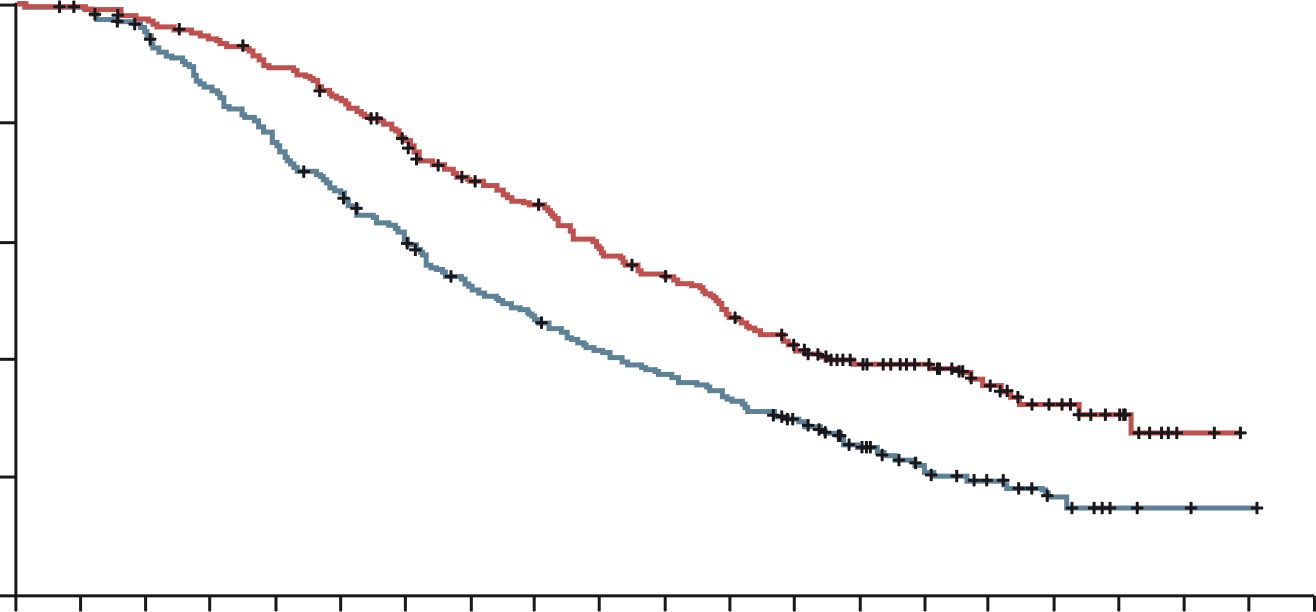 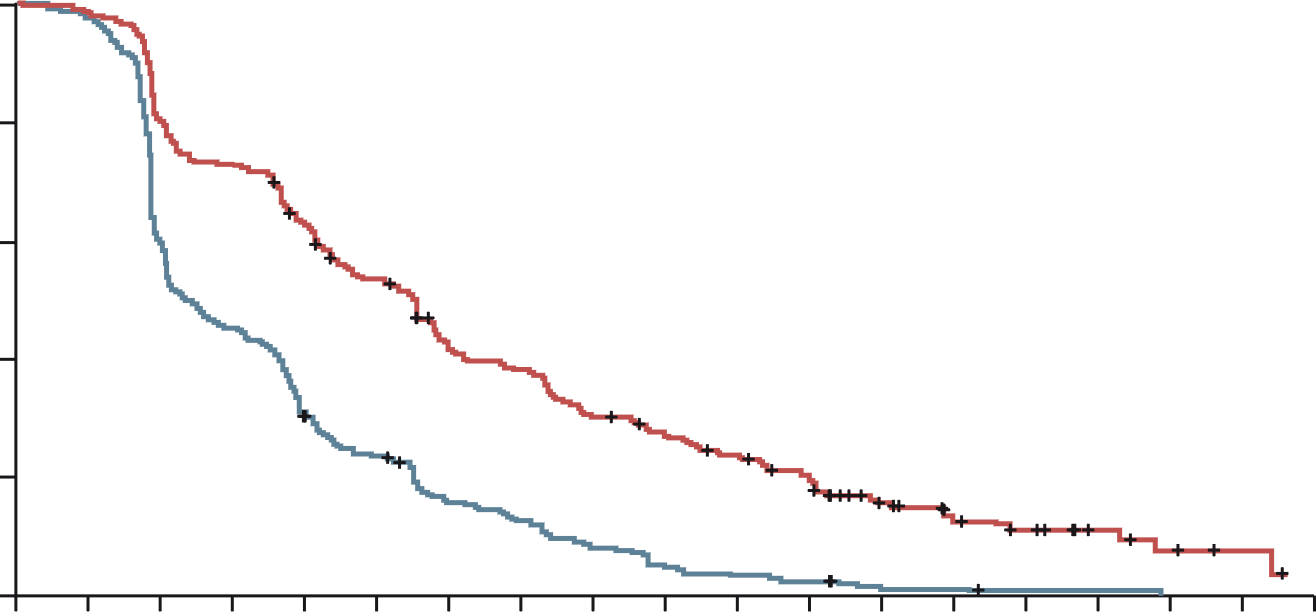 80
80
TAS-102 plus bevacizumab group
TAS-102 group
60
60
Overall Survival (%)
Progression-free survival (%)
HR, 0.44 (95% CI, 0.36-0.54)
p<0.001
40
40
TAS-102 plus bevacizumab group
TAS-102 group
20
20
HR, 0.61 (95% CI, 0.49-0.77)
p<0.001
0
0
0
1
2
3
4
5
6
7
8
9
10
11
12
13
14
15
16
17
18
19
20
0
1
2
3
4
5
6
7
8
9
10
11
12
13
14
15
16
17
18
Months
Months
No. at risk
TAS-102 plus bevacizumab group
TAS-102 group
No. at risk
TAS-102 plus bevacizumab group
TAS-102 group
246
246
244
242
239
230
230
205
217
184
203
163
183
143
160
120
149
108
131
95
119
85
104
76
88
63
69
44
52
24
37
16
24
10
13
5
2
2
0
1
0
0
246
246
242
236
198
147
179
109
153
74
128
56
99
36
89
29
70
19
61
12
52
8
43
6
25
2
18
2
13
1
7
1
4
0
2
0
0
0
CI, confidence interval; HR, hazard ratio; (m)CRC, (metastatic) colorectal cancer; OS, overall survival; PFS, progression-free survival; TAS-102, trifluridine/tipiracil
Tabernero J, et al. J Clin Oncol. 2023;41(suppl 4; abstr 4) (ASCO GI 2023, oral presentation); Prager G, et al. N Engl J Med. 2023; 388:1657-1667
20
Sunlight: SAFETY results
Overall safety
TEAEs in ≥20% of All Patients
Hypertension (10% vs 2%), nausea and neutropenia occurred more frequently in the combination group
One case of febrile neutropenia with TAS-102 plus bevacizumab versus six with TAS-102
AE, adverse event; TAS-102, trifluridine/tipiracil; TEAE, treatment emergent adverse event
Tabernero J, et al. J Clin Oncol. 2023;41(suppl 4; abstr 4) (ASCO GI 2023, oral presentation); Prager G, et al. N Engl J Med. 2023; 388:1657-1667
21
After regorafenib and tas-102 ± bevwhat next?
bev, bevacizumab; TAS-102, trifluridine/tipiracil
22
FRESCO-2: background and study design
AFTER REGORAFENIB AND/OR TAS-102
Effective treatment options are limited for patients with refractory metastatic colorectal cancer
Fruquintinib is a highly selective and potent oral tyrosine kinase inhibitor of VEGFR-1, -2 and -3 and was approved in China in the 3L+ mCRC setting based on results from the FRESCO trial 
FRESCO-2 evaluated fruquintinib in more heavily pre-treated patients reflecting current global practices
Patient eligibility
Prior treatment with fluoropyrimidine-, oxaliplatin- and irinotecan-based chemotherapy, an anti-VEGF biological therapy and, if RAS wild‑type, an anti-EFGR therapy
Progression on, or intolerance to, TAS-102 and/or regorafenib
Prior treatment with an immune checkpoint inhibitor or BRAF inhibitor if indicated
Fruquintinib 5 mg PO, QD(3 weeks on, 1 week off)+BSC(N=458)
Primary Objective
Overall survival
Secondary objectives
Progression-free survival
Objective response rate
Disease control rate
Safety
Treatment untilprogression orunacceptable toxicity
R2:1
Placebo 5 mg PO, QD(3 weeks on, 1 week off)+BSC(N=229)
N=687
Stratification factors
Prior therapy (TAS-102 vs regorafenib vs TAS-102 and regorafenib)
RAS mutational status (wild-type vs mutant)
Duration of metastatic disease (≤18 months vs >18 months
Note: to ensure the patient population is reflective of clinical practice, the number of patients with prior regorafenib was limited to 344 patients (50%); TAS-102, trifluridine and tipiracil hydrochloride
3L, third line; BRAF, proto-oncogene B-Raf; BSC, best supportive care; EFGR, endothelial growth factor; mCRC, metastatic prostate cancer; PO, orally; QD, once a day; R, randomisation; RAS, rat sarcoma viral oncogene homologue; VEGF(R), vascular endothelial growth factor (receptor); TAS-102, trifluridine/tipiracil
Dasari NA, et al. Ann Oncol. 2022;33(suppl_7):S808-S869 (ESMO 2022 presentation)
23
FRESCO-2: Fruquintinib prolonged OS and PFS in patients with refractory mCRC
PROGRESSION-FREE SURVIVAL
OVERALL SURVIVAL
1.0
1.0
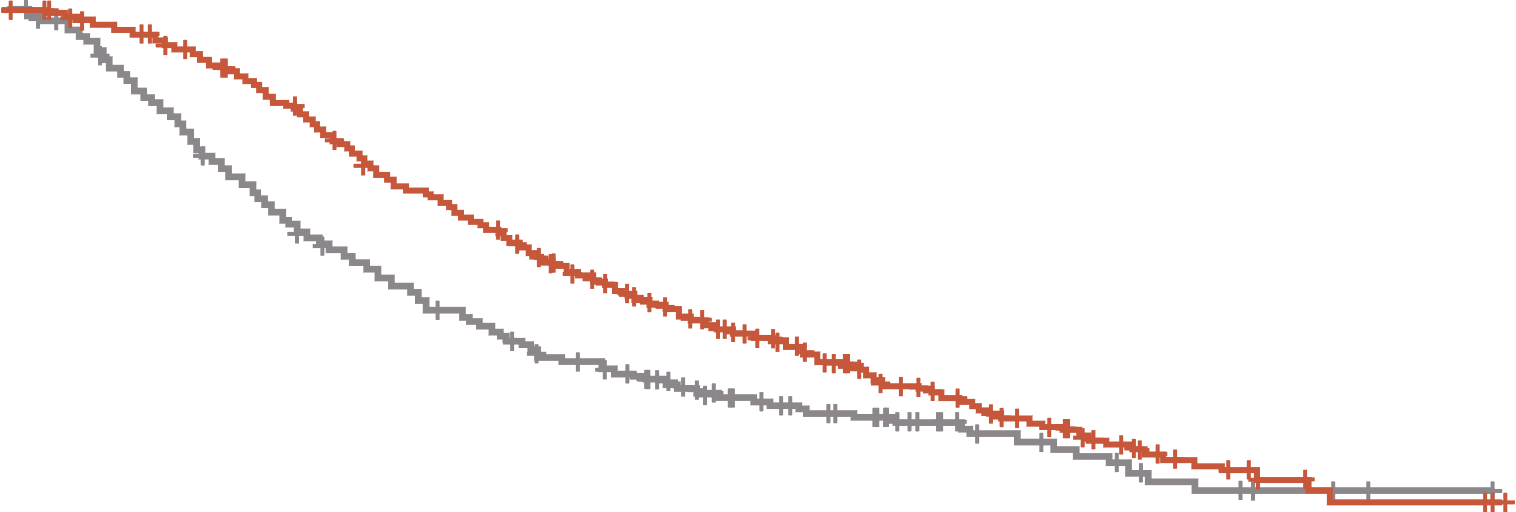 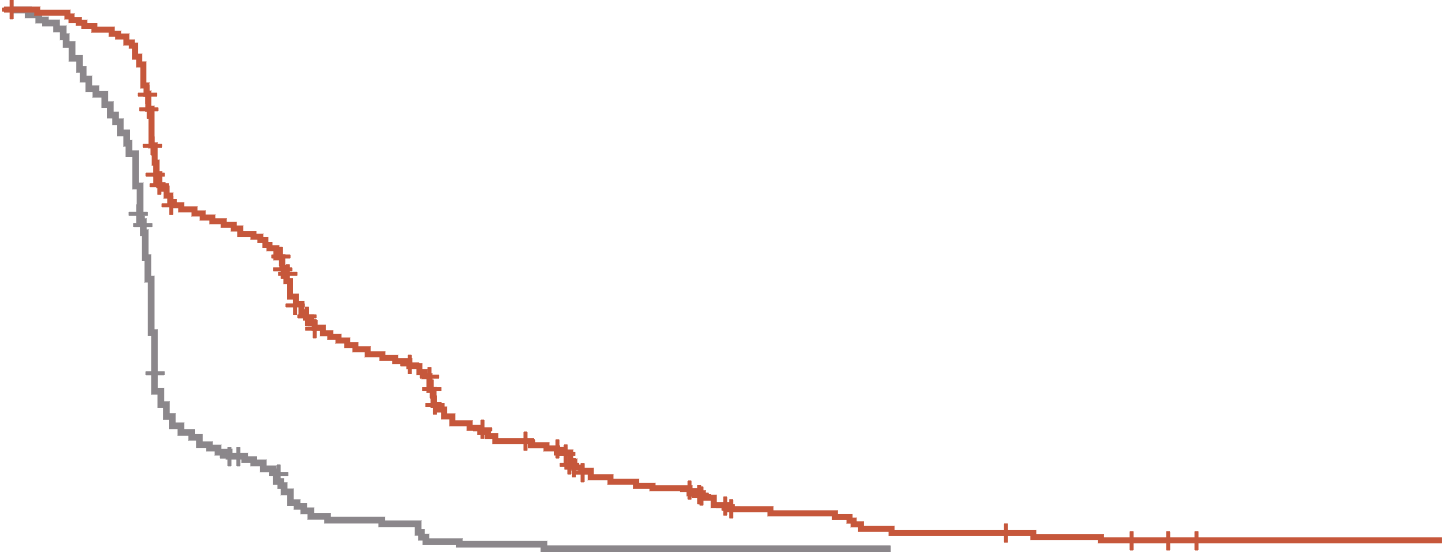 0.8
0.8
0.6
0.6
Probability of overall survival (%)
Probability of progression‑free survival (%)
Median follow-up:
   Fruquintinib: 11.3 mo
   Placebo: 11.2 mo
0.4
0.4
Fruquintinib + BSC
0.2
0.2
Fruquintinib + BSC
Placebo + BSC
Placebo + BSC
0
0
0
1
2
3
4
5
6
7
8
9
10
11
12
13
14
15
16
17
18
19
0
1
2
3
4
5
6
7
8
9
10
11
12
13
14
15
16
17
18
19
Time from randomisation (months)
Time from randomisation (months)
Patients at risk
Fruquintinib
Placebo
Patients at risk
Fruquintinib
Placebo
461
230
430
194
291
60
256
36
170
12
146
10
89
2
71
2
43
1
36
1
21
1
17
1
10
0
9
6
4
2
2
2
461
230
449
216
429
184
395
153
349
125
297
105
266
89
224
73
184
63
143
45
113
37
79
31
58
20
41
15
23
10
14
6
7
3
4
2
4
1
0
0
PFS: 3.7 mo vs. 1.8 mo (HR 0.32; p<0.001)
OS: 7.4 mo vs. 4.8 mo (HR 0.66; p<0.001)
Tumour response:
ORR: 	1.5% vs. 0.0% 	(p=0.059)
DCR: 	55.5% vs. 16.1% (p<0.001)
BSC, best supportive care; CI, confidence interval; DCR, disease control rate; HR, hazard ratio; mCRC, metastatic colorectal cancer; mo, months; ORR, objective response rate; OS, overall survival; PFS, progression-free survival
Dasari NA, et al. Ann Oncol. 2022;33(suppl_7):S808-S869 (ESMO 2022 oral presentation)
24
FRESCO-2: safety results
TEAE, treatment-emergent adverse event
Dasari NA, et al. Ann Oncol. 2022;33 (suppl_7):S808-S869 (ESMO 2022 oral presentation)
25
summary
26
summary
SEQUENTIAL treatment considerations for advanced colon cancer
Treatment of advanced CRC should be considered as a continuum of care.
Decision-making at each stage of therapy should account for patient suitability and tolerability,tumour biomarkers, and prior exposure to chemotherapies and/or targeted agents.
Please refer to relevant treatment guidelines for the full details of the decision-making pathway and treatment options at each stage
Initial systemic therapy:
Is the patient considered appropriate for intensive therapy?
Consider the patient’s prior treatments.Have they received a previous:
Oxaliplatin-based chemotherapy?
Irinotecan-based chemotherapy?
Oxaliplatin- and irinotecan-based regimen?
FP without oxaliplatin/irinotecan?
Consider the results of molecular testing. Is the patient’s tumour:
KRAS/NRAS/BRAF wild-type?
BRAF V600E-positive?
dMMR/MSI-H?
HER2-amplified, RAS wild-type?
Consider the location of the patient’s tumour:
Left- or right sided?
Please refer to relevant treatment guidelines for the full details of the decision-making pathway and treatment options at each stage
BRAF, proto-oncogene B-Raf; CRC, colorectal cancer; FP, fluoropyrimidine; HER2, human epidermal growth factor receptor 2; KRAS, Kirsten rat sarcoma viral oncogene homologue; dMMR, deficient mismatch repair; MSI-H, microsatellite instability-high; NRAS, neuroblastoma RAS viral oncogene homolog; RAS, rat sarcoma viral oncogene homologue
27
REACH GI CONNECT VIA TWITTER, LINKEDIN, VIMEO & EMAILOR VISIT THE GROUP’S WEBSITEhttps://giconnect.cor2ed.com/
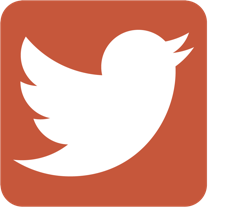 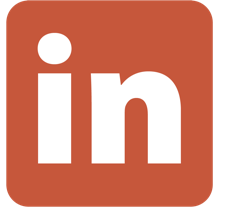 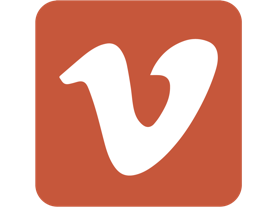 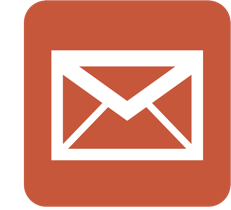 Follow us on Twitter @giconnectinfo
Watch us on theVimeo ChannelGI CONNECT
Emaillouise.handbury@cor2ed.com
Follow the GI CONNECTgroup on LinkedIn
28